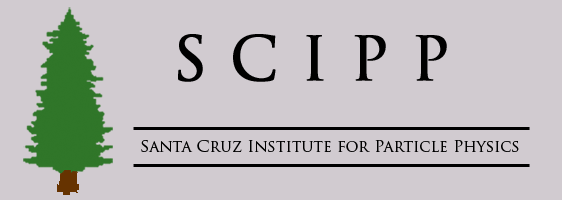 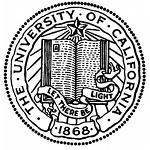 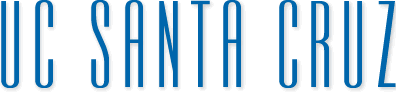 Stefano Profumo
Santa Cruz Institute for Particle Physics
University of California, Santa Cruz
An Introduction to
Particle Dark Matter
Pre-SUSY Summer School
Melbourne, June 29-July 1, 2016
Thank you to those who came and introduced themselves, 
asking lots of great questions!
Looking forward to more interactions!
Quick summary of key concepts from Lecture 1
Dark matter key ingredient to seed timely structure formation
[MOND does not work: baryon acoustic oscillations…]
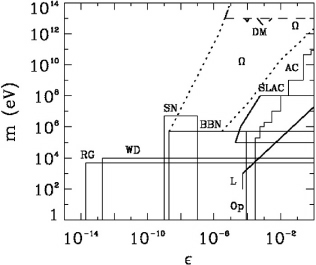 Dark Matter as a particle:

Dark
Collisionless (s /m < 1 cm2/g, 
	or 1 barn/GeV)
Classical (de Broglie; Pauli-blocking)
Fluid
Right abundance, ~0.3 critical
Quick summary of key concepts from Lecture 1
Paradigm of thermal decoupling
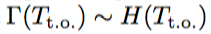 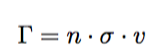 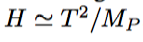 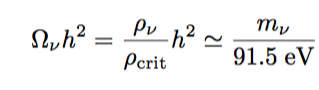 Example: hot relic (e.g. SM neutrinos)
doesn’t always work… relic protons-antiprotons
relic protons, antiprotons: ~ 10-15 obs. baryon density
Cold relics!
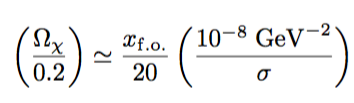 Cold Relic
Works for WIMPs, but also for lighter, more weakly coupled particles

Mass Range: m=0.1 eV [1 MeV]… 120 TeV 

Assuming weak interactions, m>10 GeV [Lee-Weinberg]
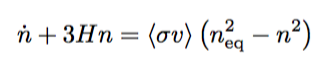 Proper formulation: 
Boltzman equation L=C
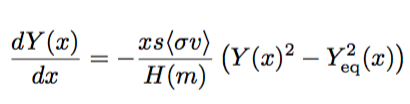 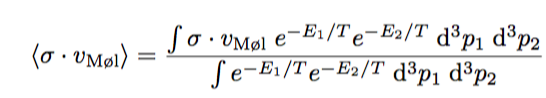 There exist important "exceptions" to this standard story:
1. Resonances
2. Thresholds
3. Co-annihilation
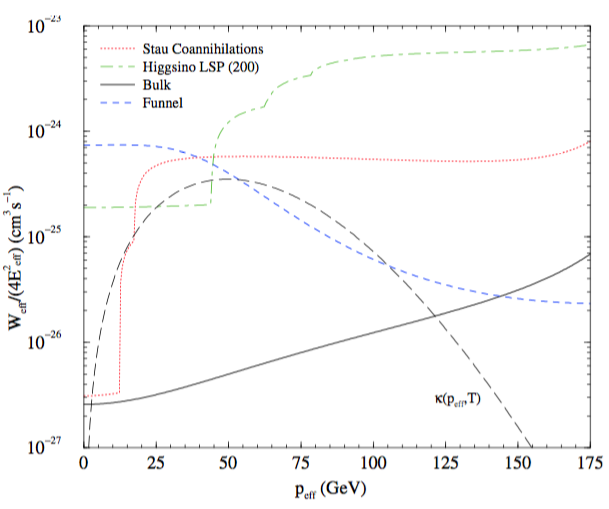 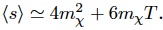 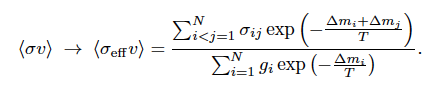 Affects what the 
pair-annihilation 
rate today is compared to 
what it was at freeze-out!
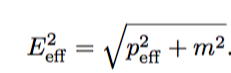 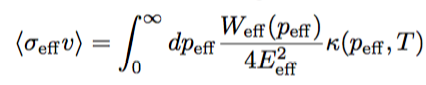 So far we looked into what happens if we 
fiddle with the left hand side of
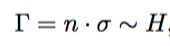 Consider a "Quintessence" dark energy model – 
homogeneous real scalar field
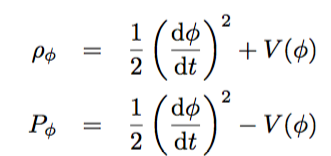 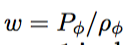 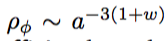 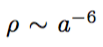 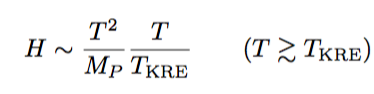 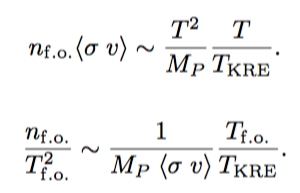 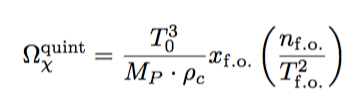 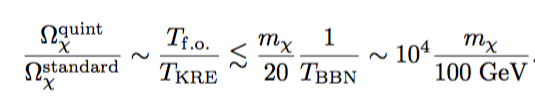 After chemical decoupling (number density freezes out), DM can still be in kinetic equilibrium 
(i.e. its velocity distribution is in equilibrium)
generically, this is the case, since for cold relics
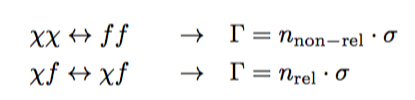 Think of a prototypical WIMP:
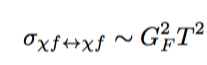 Problem: every collision has a momentum transfer
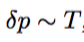 ...but we need to keep the (cold) DM momentum in equilibrium, i.e.
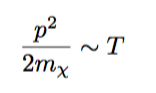 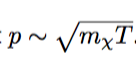 so dp << p, we need a bunch of kicks!
However, subtlety: kicks are in random directions!
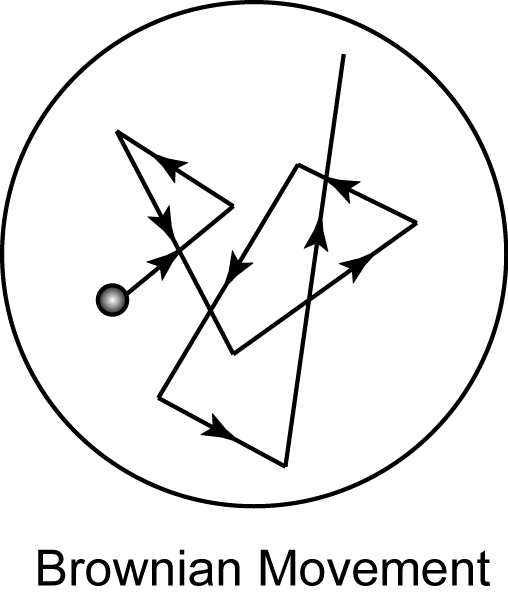 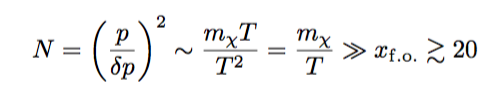 Let's estimate a typical WIMP kinetic decoupling temperature
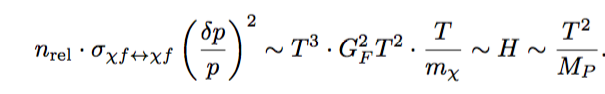 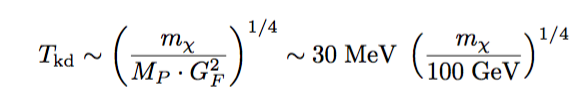 What does this implies for structure formation?
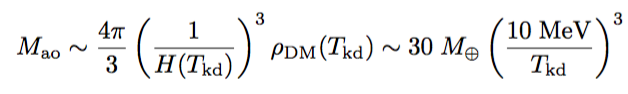 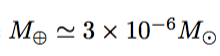 First structures that collapse are these tiny minihalos 
(maybe some survive today?)
Structures then merge into bigger and bigger halos 
(bottom-up structure formation)
Notice that the kinetic decoupling/cutoff scale varies significantly
even for a selected particle dark matter scenario!
e.g. for SUSY, UED
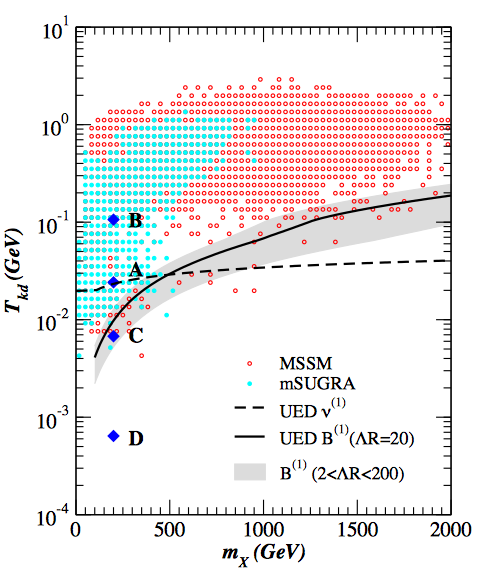 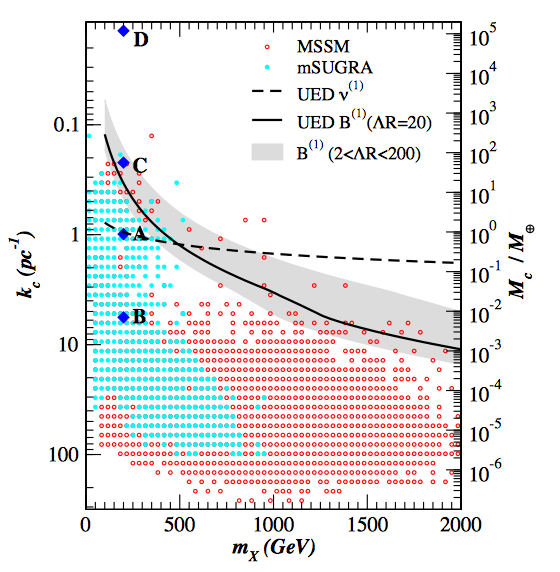 What happens instead for hot relics?
They decouple when T >> mn
Structures can only collapse when T ~ mn
(i.e. when things slow down enough for gravitational collapse!)
Structures are cutoff to the horizon size at that temperature
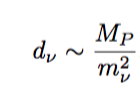 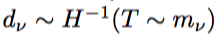 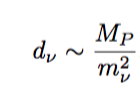 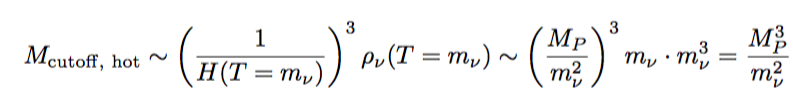 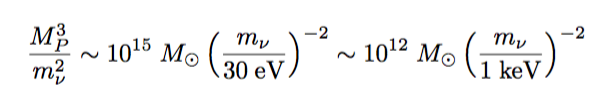 How does this compare with observations?
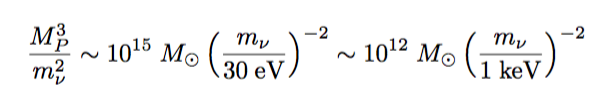 Observational constraints give
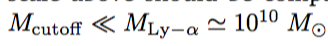 So at best dark matter can be keV scale, if produced thermally
Structure formation looks strikingly different 
for hot and cold dark matter
Hot Dark Matter
Top-Down
[doesn’t work!]
Cold Dark Matter
Bottom-Up
[Yeah!]
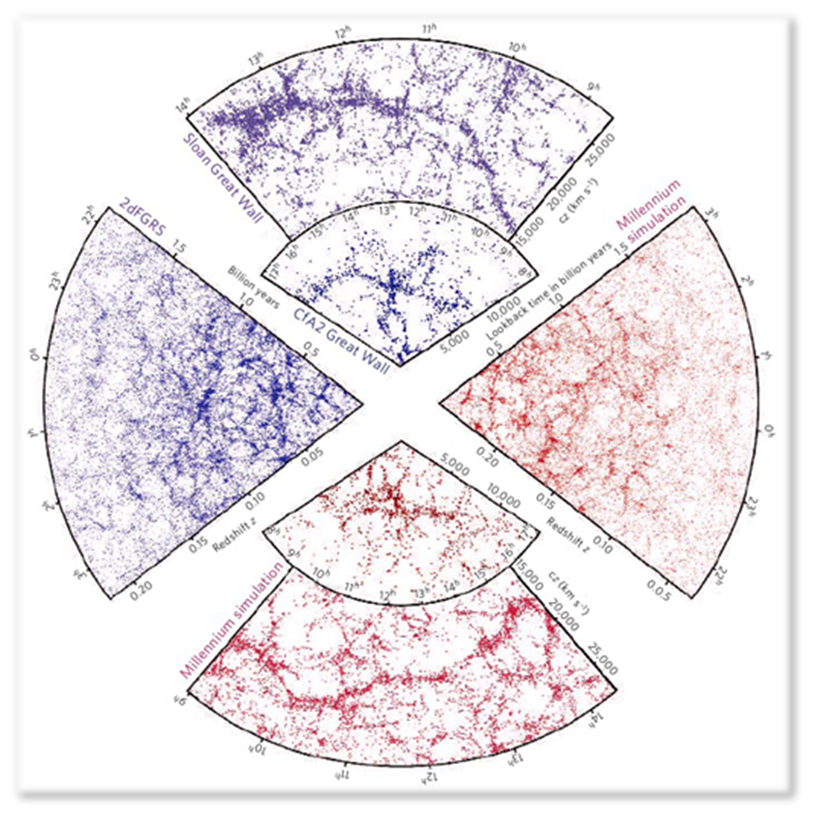 1980’s: Davis, Efstathiou, Frenk and White show that simulations of structure formation in a universe with cold dark matter match observed structure incredibly well!!
gravity
“ordinary”
matter
[Standard Model]
dark 
matter
weak int.?
“dark” force?
[Speaker Notes: To learn something about this new elementary particle, we need to detect it.
Now, all we know is that there are gravitational interactions
however, in many motivated models of dark matter, there also are other (weak) interactions]
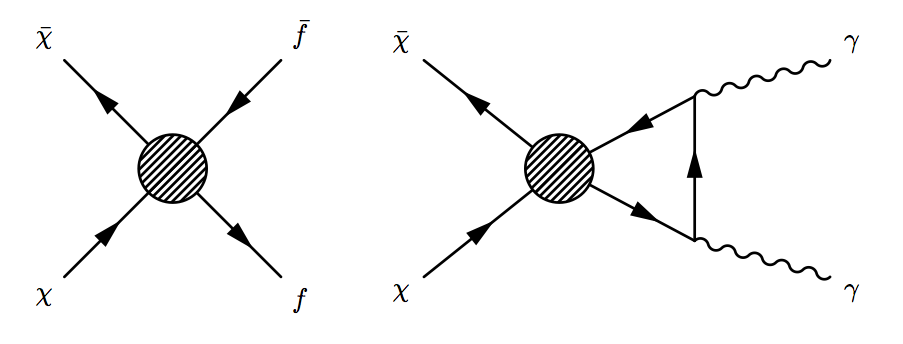 Dark Matter
Particles
Standard Model
(ordinary) Particles
[Speaker Notes: schematically, the most likely possibilities are that dark matter pair-annihilate]
collider production
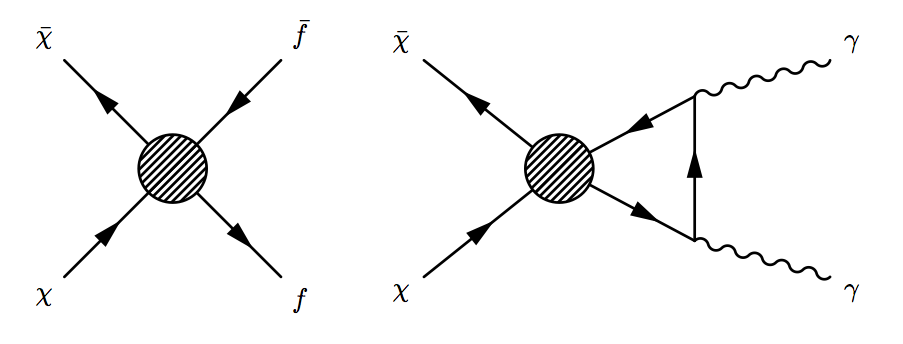 direct detection
thermal equilibrium ?
[pair annihilation]
[Speaker Notes: schematically, the most likely possibilities are that dark matter pair-annihilate]
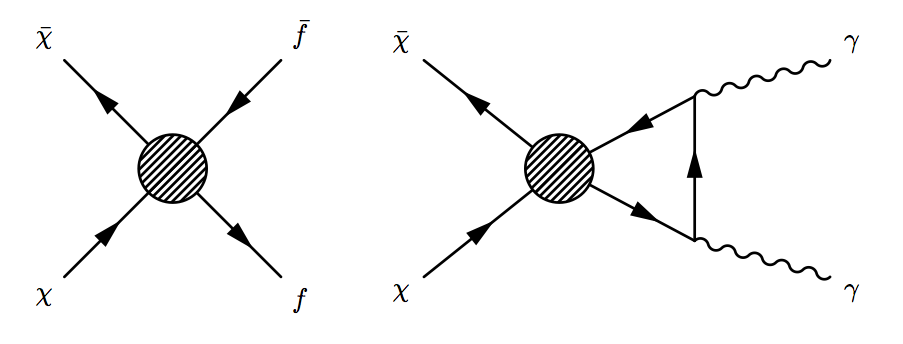 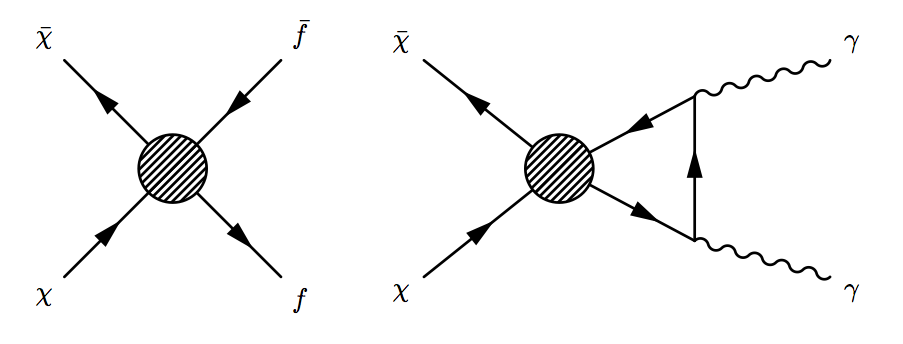 long-lived, but metastable
[Speaker Notes: schematically, the most likely possibilities are that dark matter pair-annihilate]
Consider direct detection
Detecting particles that interact weakly has always been 
known to be a tough job
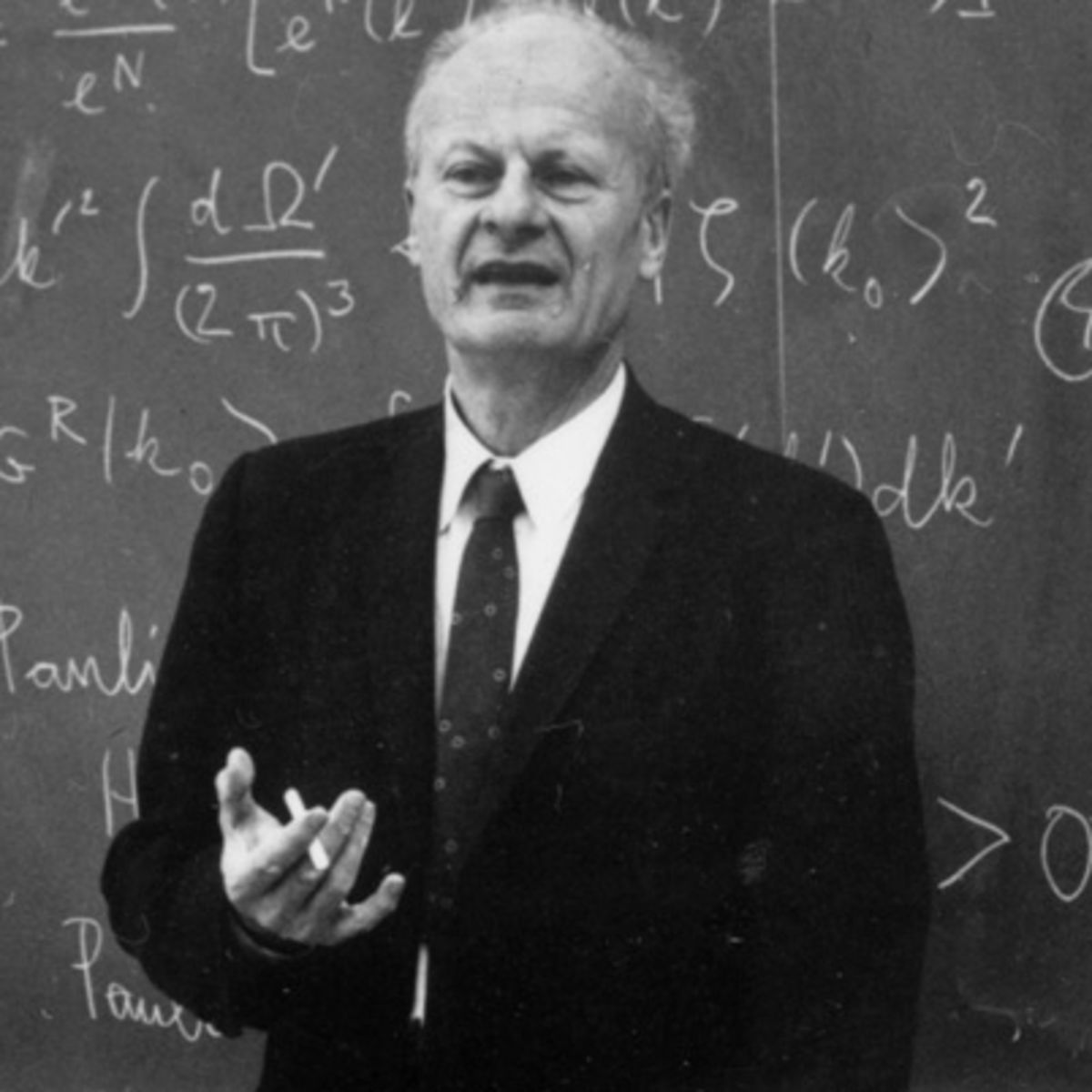 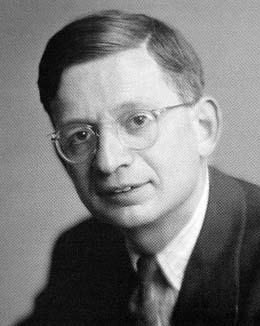 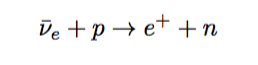 After estimating in 1934 the cross section for
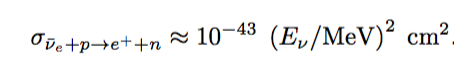 “It is therefore absolutely impossible to observe processes of this kind”
Bethe and Peierls were too pessimistic/conservative:
neutrinos were detected in 1953, abundantly in 1956
Inelastic process (maybe relevant for DM?)
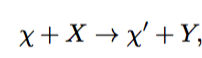 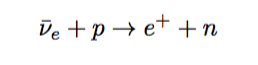 Elastic neutrino scattering took much longer (Gargamelle 1973)
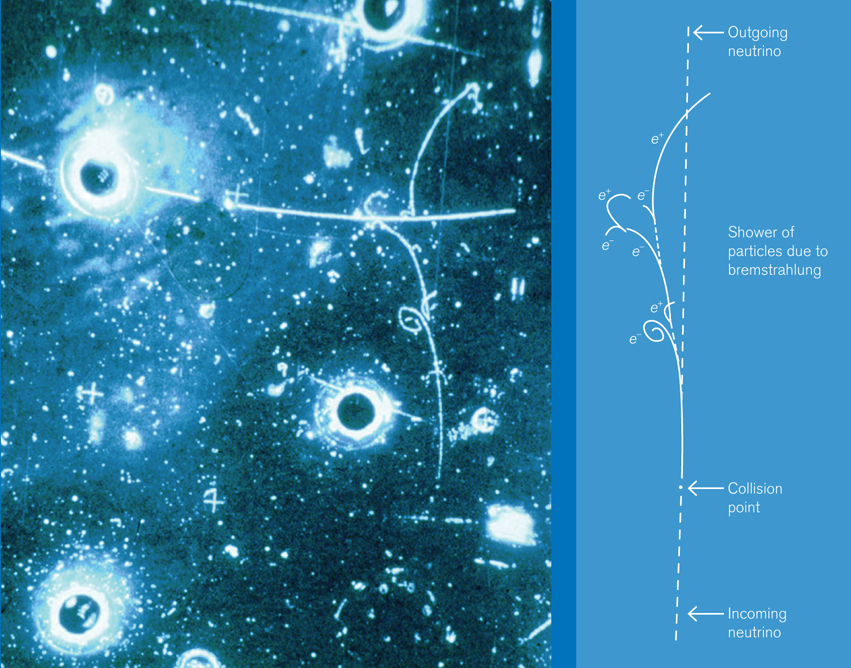 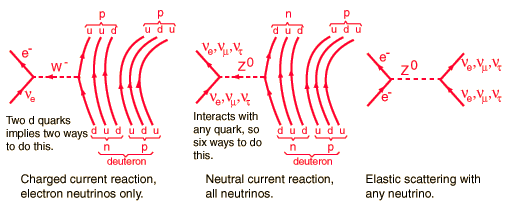 Let's use WIMPs again as prototypical DM particles
First, which energies and what masses are we talking about?
maximal recoil momentum for a DM particle 
with velocity v is 2mcv, so maximal energy
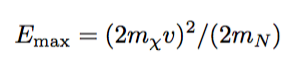 Now, the maximal velocity a DM particle can have in the Galaxy is the escape velocity vmax ~ 500-700 km/s 
 E~ keV for GeV particles!
Plug in numbers for a detector with an energy  threshold ~ keV... minimal detectable DM mass ~ GeV
OK, now what about the event rate?
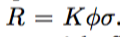 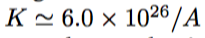 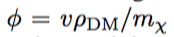 Plug in sensible benchmark values…
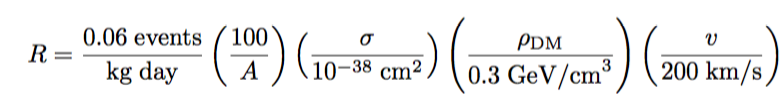 To have a detection need both enough signal events, 
and enough background suppression
slowly decaying "primeval" nuclides (U, Th, 40K), ab. 10-4, half lives ~109 yr

2. rare, fast decaying trace elements like tritium, 14C:      ab 10-18 , half lives 10 yr
Big detectors, in underground, actively shielded environments...
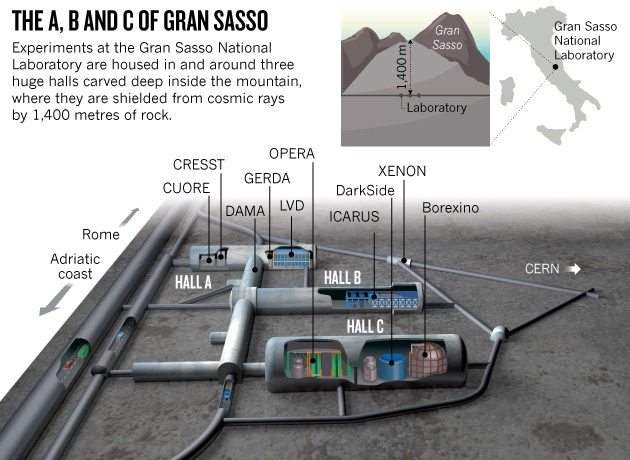 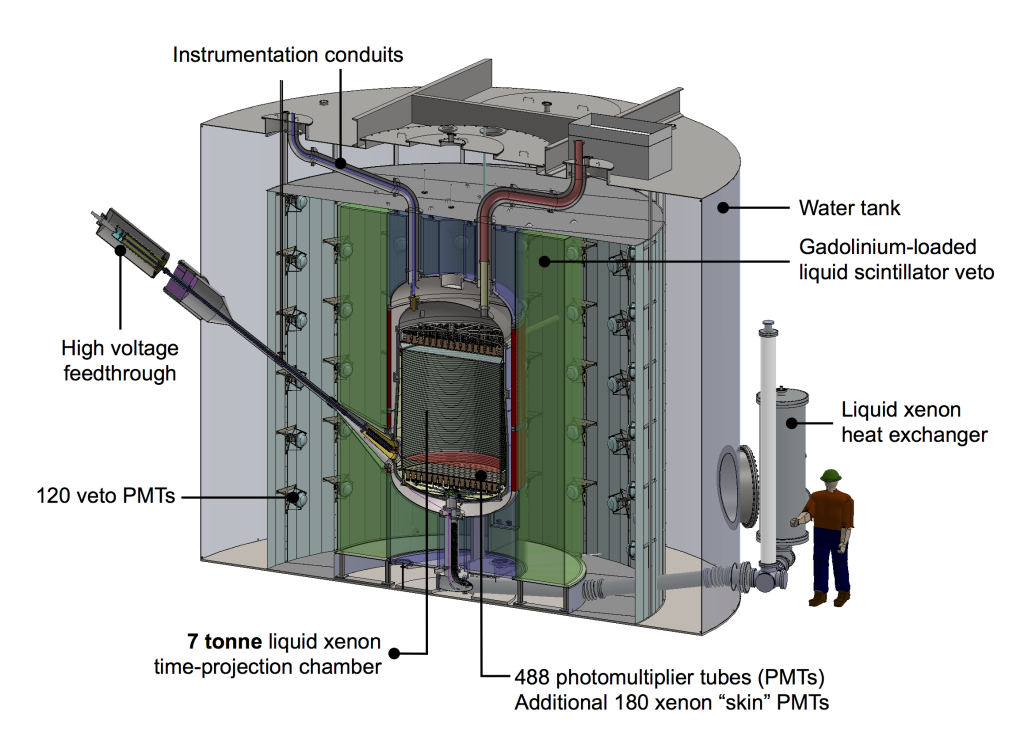 Other handles on a DM signal versus radioactive background:
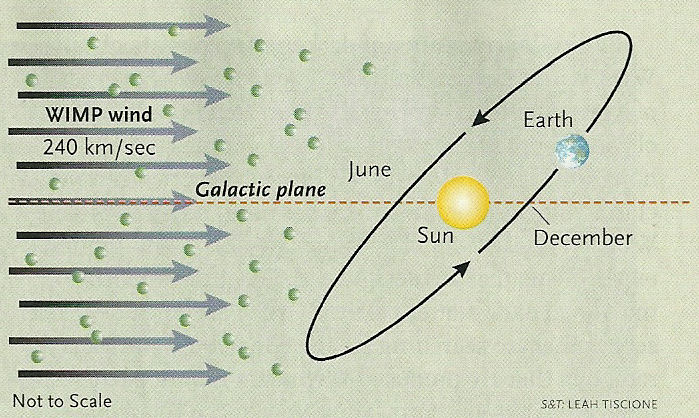 1. Seasonal modulation
2. Diurnal modulation
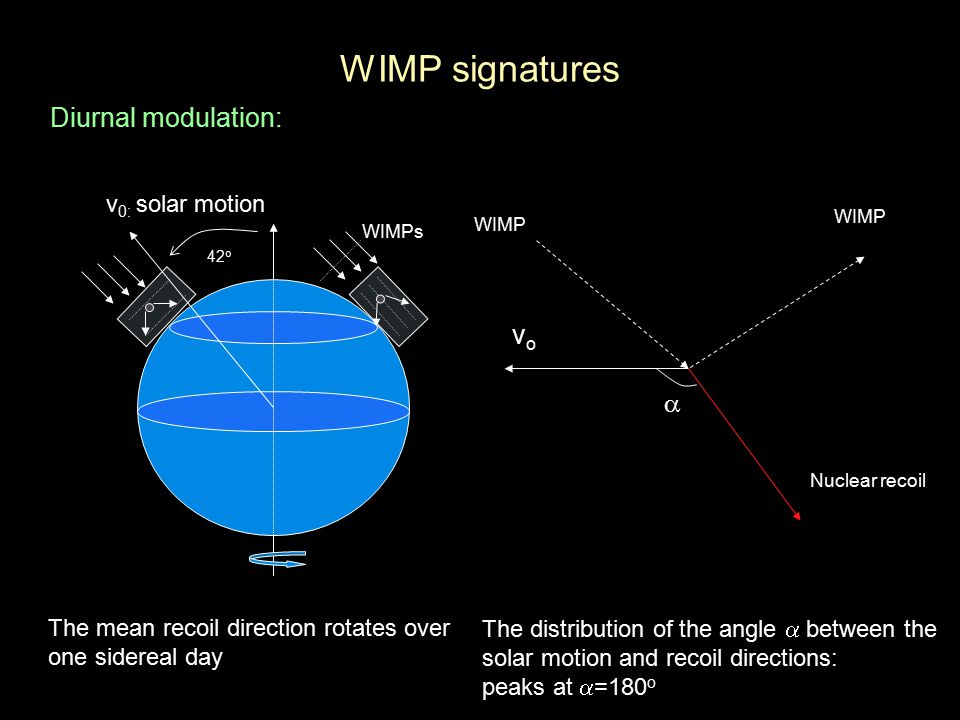 3. Directional information
Now: direct detection event rates, for real!
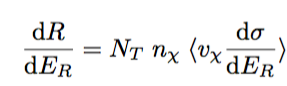 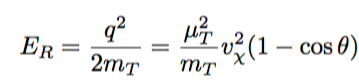 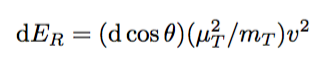 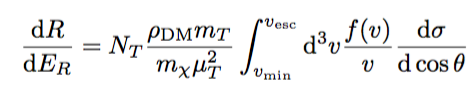 How do we calculate the scattering cross section?
Non-relativistic limit, the scattering matrix element is the 
Fourier transform of WIMP-nucleus potential
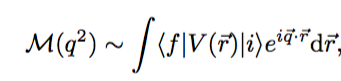 to the lowest order in velocity, the potential is just a 
contact interaction of spin-independent and axial
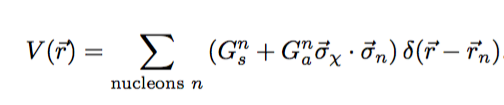 where the G's are the effective DM-nucleon interactions for 
scalar and axial interactions
Coherence requires the nucleus size to be much smaller than the momentum transfer wavelength (1/q)
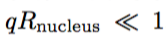 Loss of coherence is phenomenologically accounted for by introducing form factors describing the nucleus response
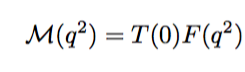 Given a microscopic theory of dark matter, 
how does one get to the DM-nucleus cross section?
An interesting multi-layered problem in effective field theory!
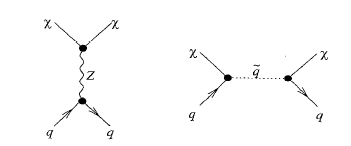 Dark Matter-quark
Low-energy EFT
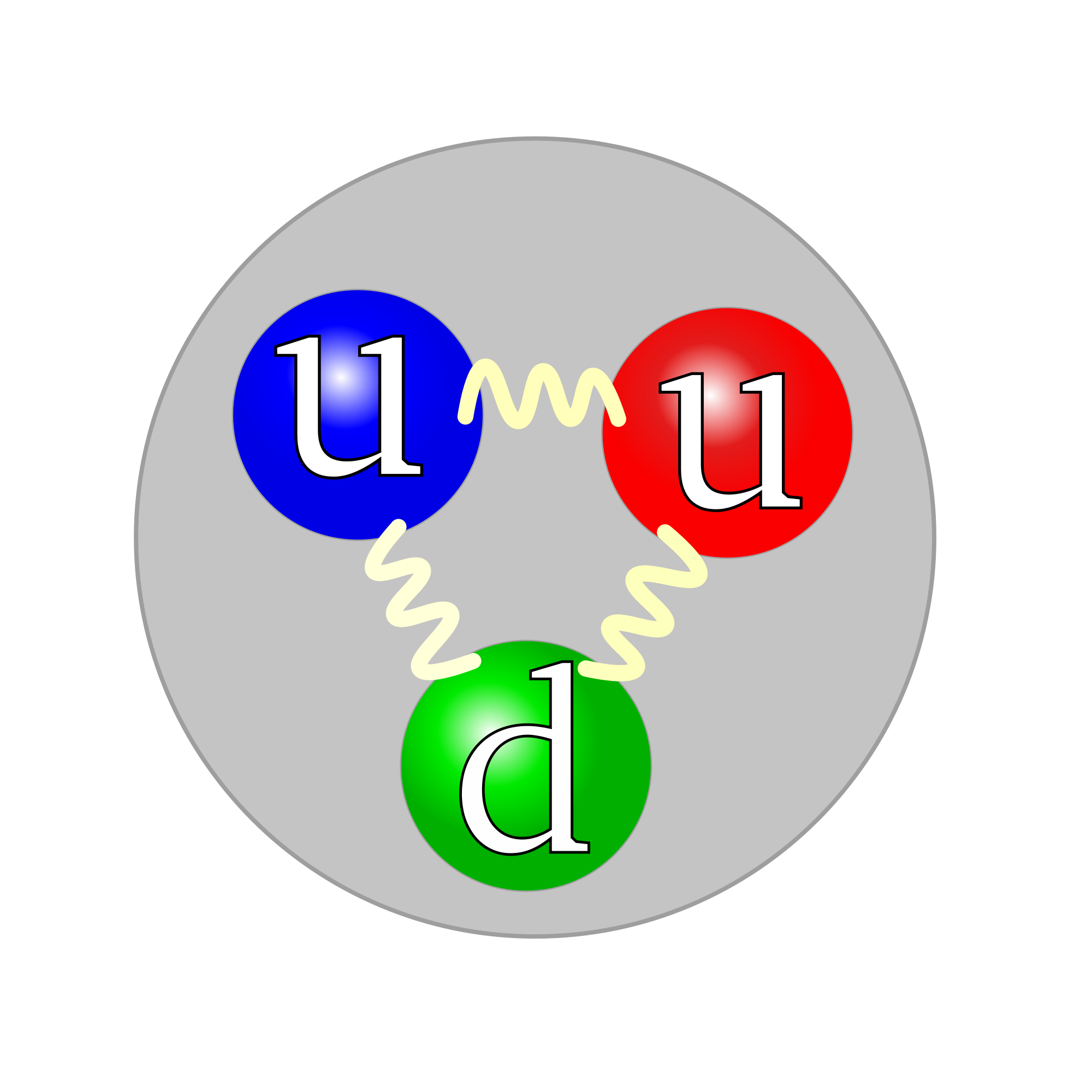 Nucleon matrix elements
Dark Matter-nucleon
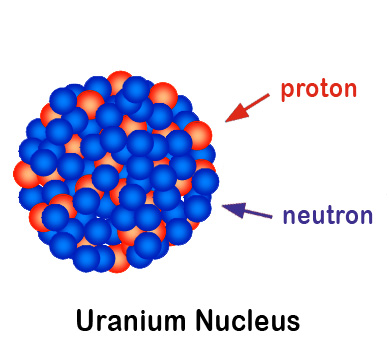 Form factors
Dark Matter-nucleus
Sometimes life is simpler, e.g. if DM is (milli-electric-)charged
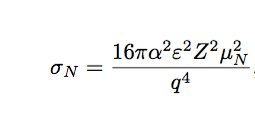 Sometimes life is nastier, e.g. if DM is lepto-philic
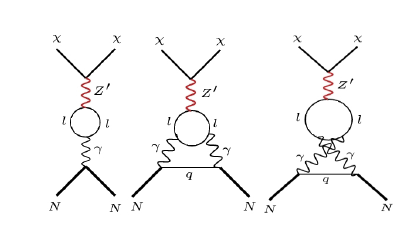 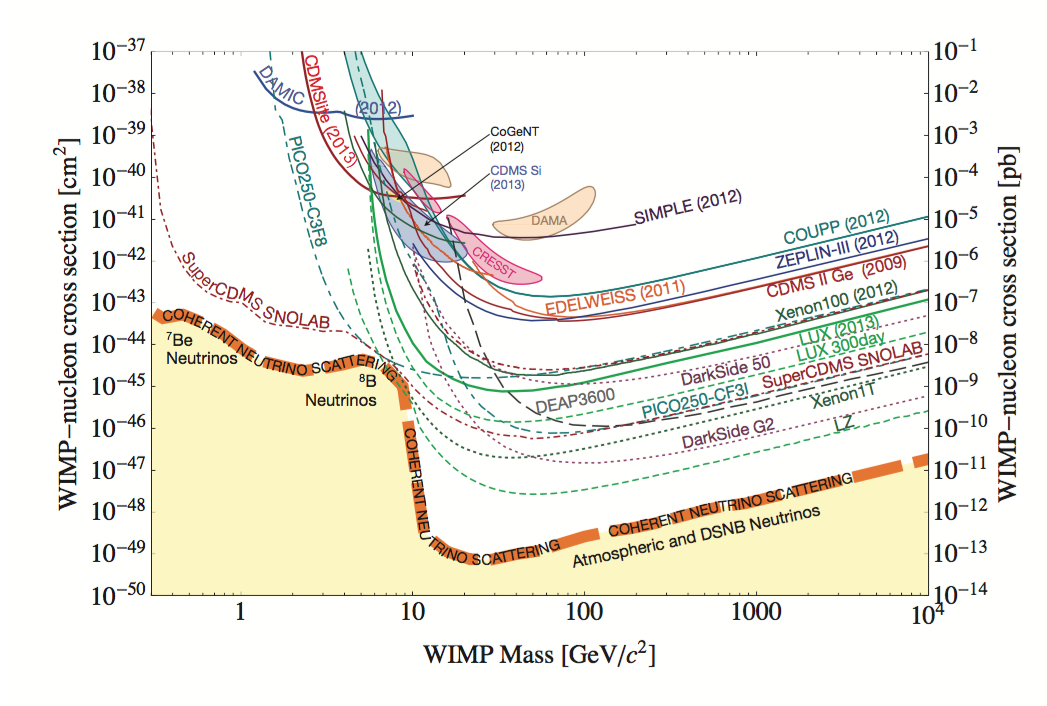 Now off to indirect dark matter detection
Idea: use the debris of DM pair-annihilation 
(likely large if thermal relic) or decay
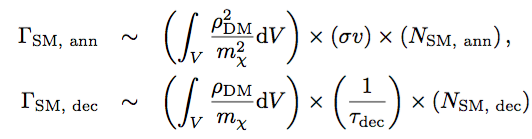 What do we know about these rates? 
sv from thermal production (with caveats!)
How about decay rate?
Suppose DM decay mediated by high-scale physics at scale M
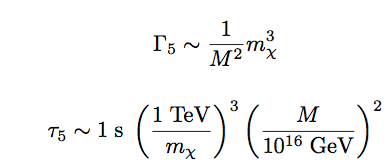 Dimension-5 operator doesn't work – would be too short lived!
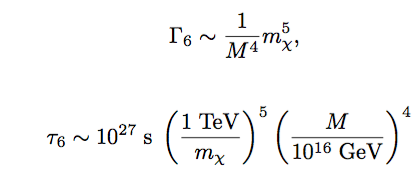 Interesting, well motivated!
What about annihilation final state?
Very model-dependent

1. if DM belongs to an SU(2) multiplet, then well-defined combination of ZZ, WW final states...
2. In UED, DM is KK-1 mode of hypercharge gauge boson, thus
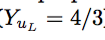 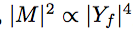 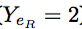 3. Special "selection rule", e.g. helicity suppression for Marjorana fermion (analogous to charged pion decay)
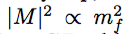